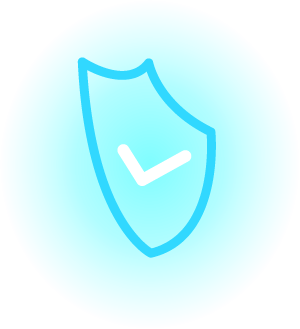 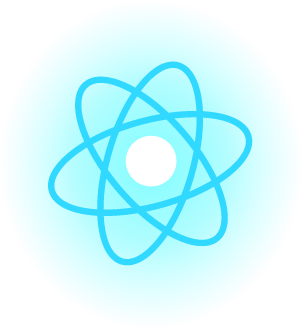 BÀI 3: 
MÁY TÍNH TRONG HOẠT ĐỘNG THÔNG TIN
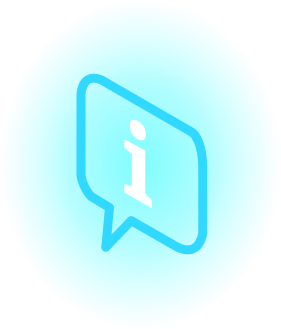 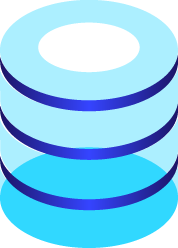 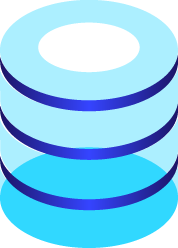 Mục tiêu bài học 3
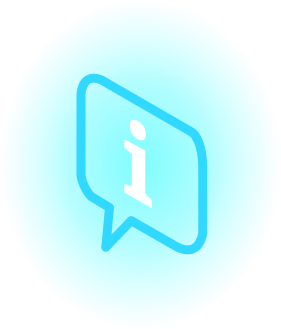 Nhận biết được các thiết bị thông dụng
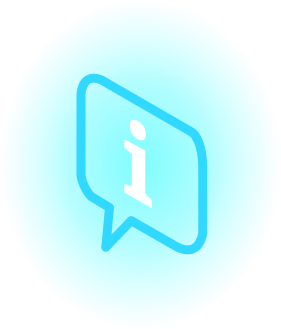 Giải thích được vì sao máy tính và các thiết bị số là công cụ hiệu quả trong hoạt động thông tin.
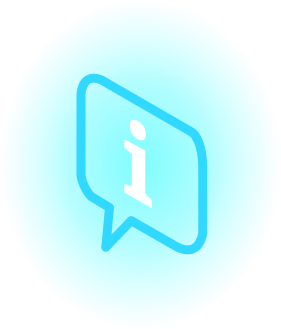 Hiểu được tầm quan trọng của máy tính.
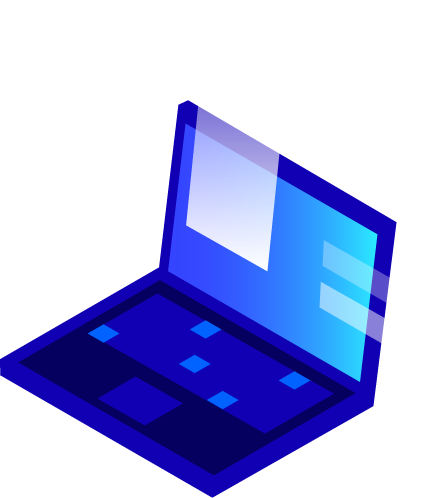 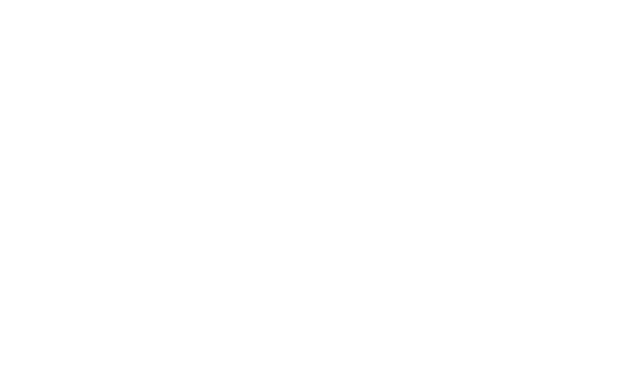 BÀI 3: MÁY TÍNH TRONG HOẠT ĐỘNG THÔNG TIN
Hoạt động 1
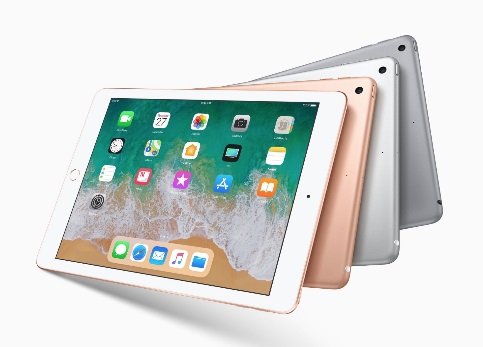 1) Một số thiết bị di động
Máy tính bảng
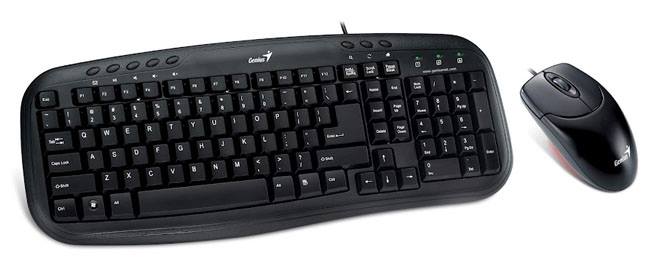 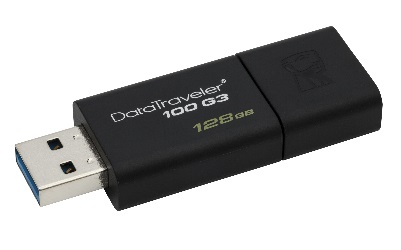 Bàn phím và chuột
USB
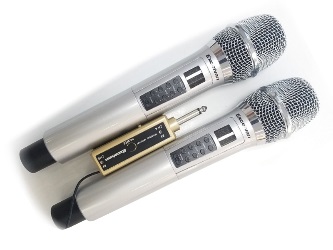 Micro
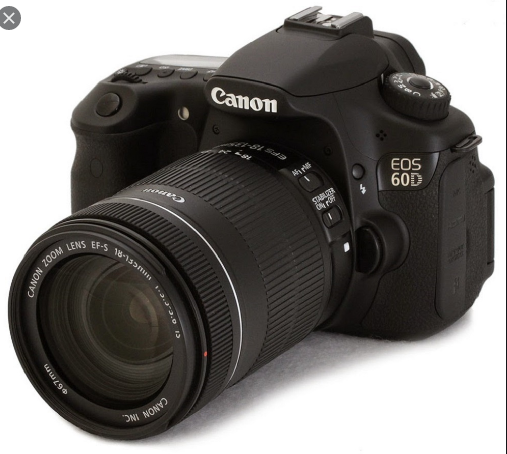 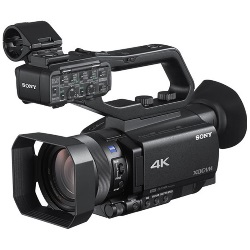 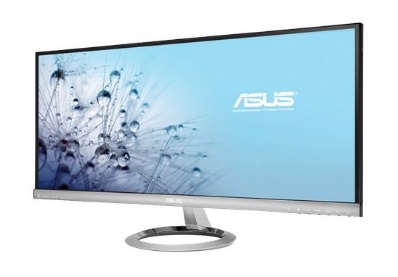 Máy chụp hình
Máy quay phim
Màn hình máy tính
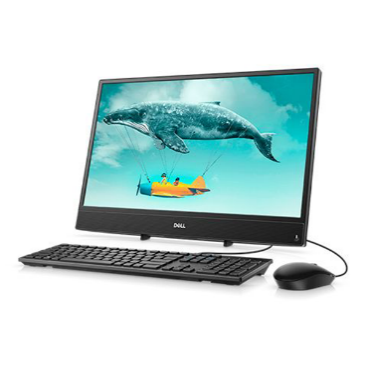 Máy tính
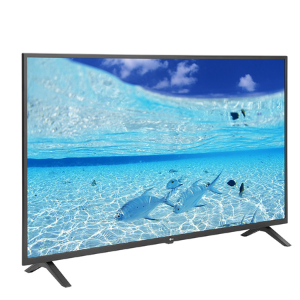 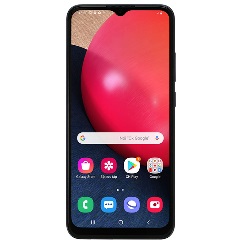 Tivi
Điện thoại
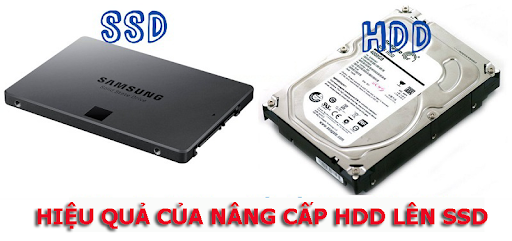 Ổ đĩa cứng
BÀI 3: 
MÁY TÍNH TRONG HOẠT ĐỘNG THÔNG TIN
1) Một số thiết bị di động:
USB, ổ đĩa cứng, máy chụp hình, máy tính bảng, điện thoại thông minh, máy vi tính, micro, bàn phím, con chuột, màn hình, TV, ….
Hãy chỉ ra các chức năng ứng với từng thiết bị
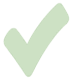 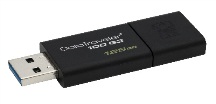 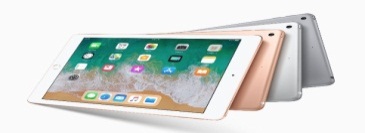 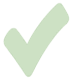 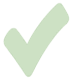 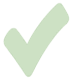 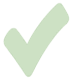 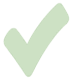 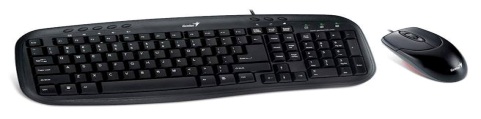 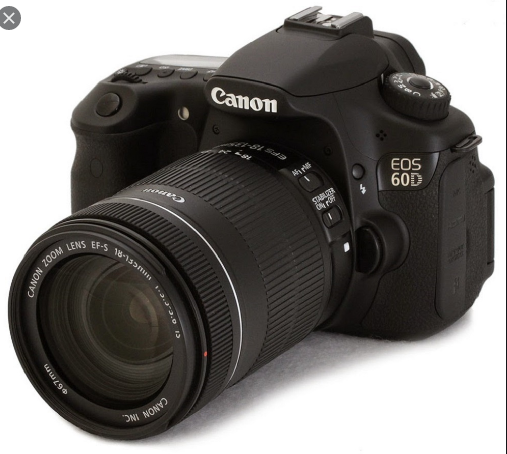 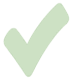 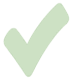 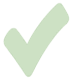 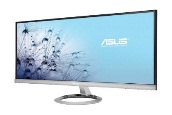 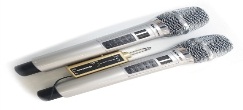 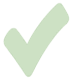 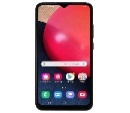 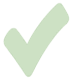 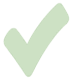 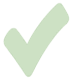 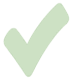 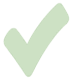 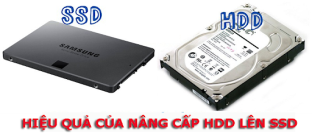 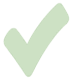 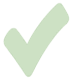 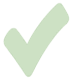 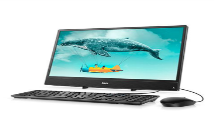 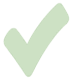 Hoạt động 2
2) Máy tính thay đổi cách thức và chất lượng hoạt động thông tin của con người
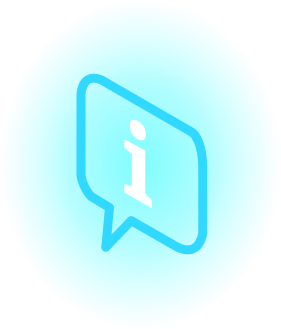 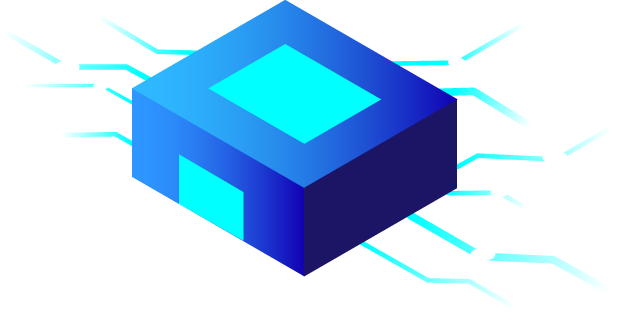 Tìm hiểu một số nghề nghiệp nhờ sử dụng máy tính điện tử mà hiệu quả công việc được nâng cao đáng kể.
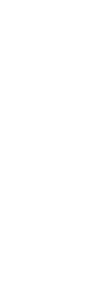 Hoạt động 2
Nhân viên thu ngân
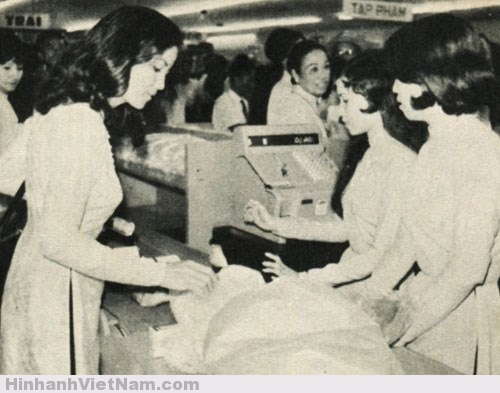 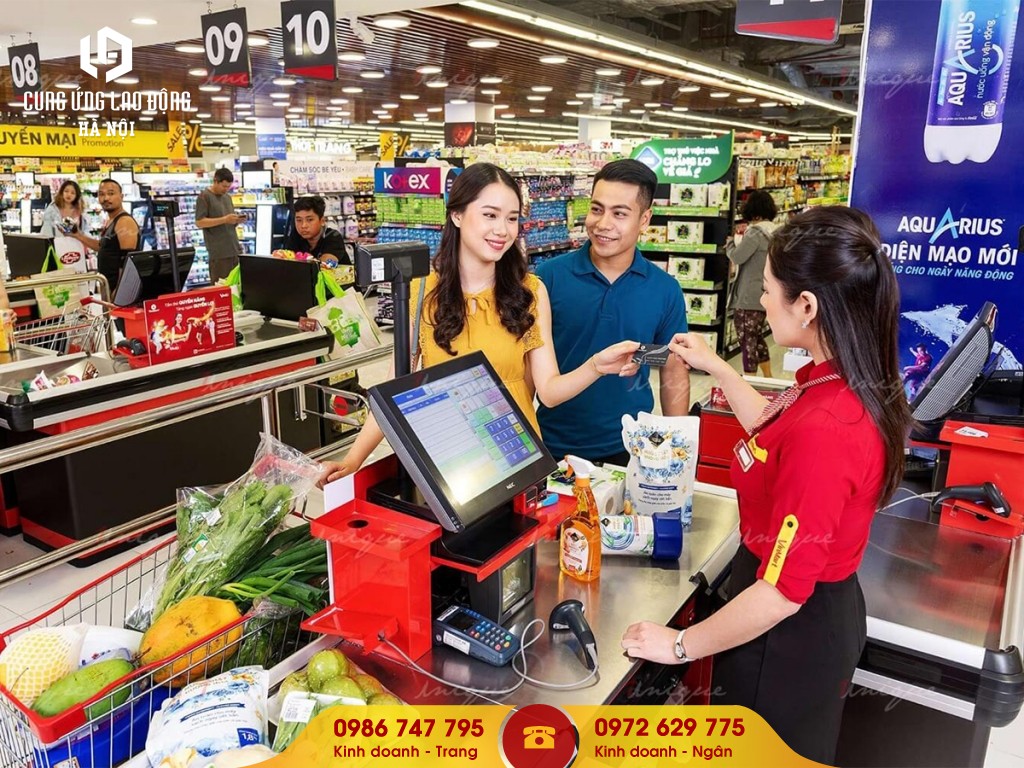 Những năm 1960:
Tính tiền bằng tay, tốc độ chậm, dễ nhầm lẫn, khách chờ lâu, chỉ có thể thanh toán bằng tiền mặt.
Hiện tại:
Tính tiền bằng máy tính và máy quét mã vạch, tiện lợi, dễ dàng, nhanh chóng, khách có thể thanh toán bằng thẻ hoặc ví điện tử
Hoạt động 2
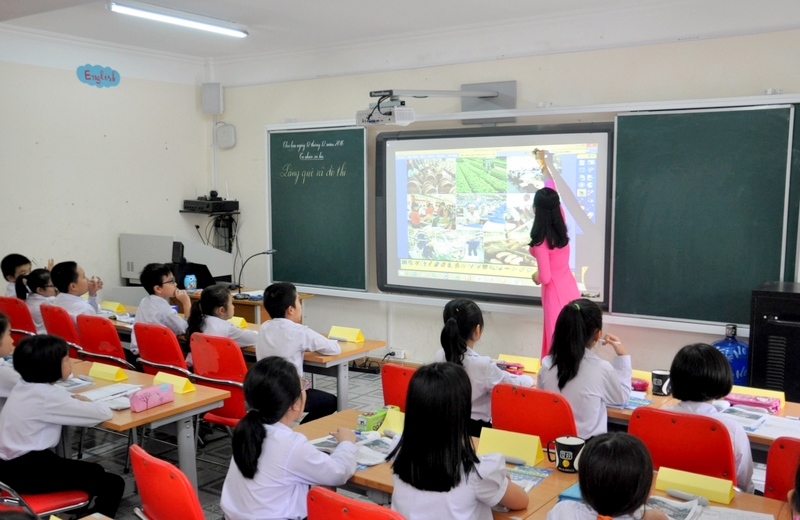 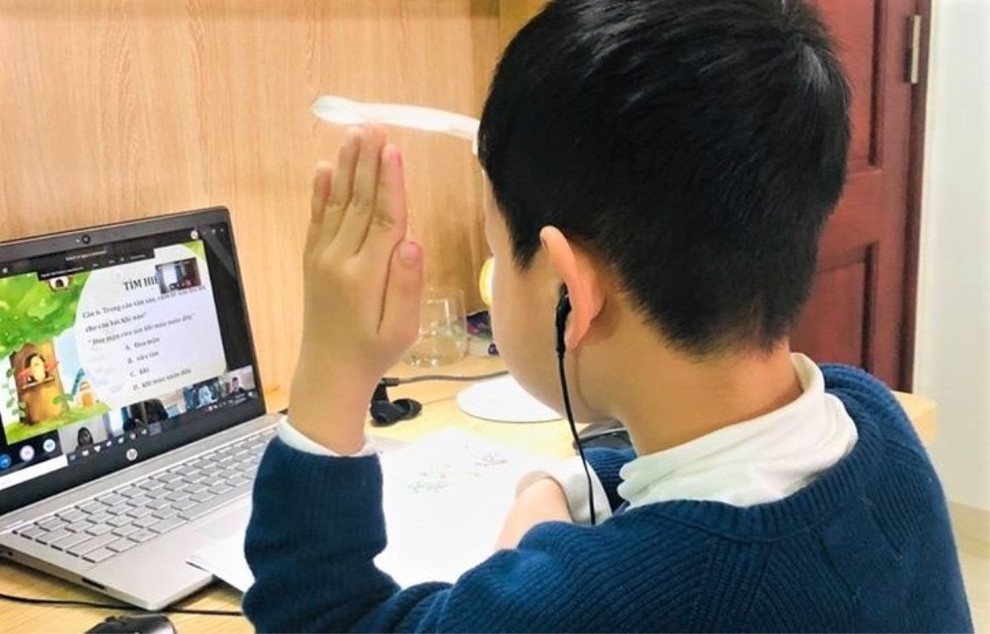 GV sử dụng máy tính để giảng dạy
HS sử dụng máy tính để học online
2) Máy tính thay đổi cách thức và chất lượng hoạt động thông tin của con người
Nhờ sử dụng máy tính điện tử mà hiệu quả công việc được nâng cao đáng kể.
Hoạt động 3
3) Máy tính giúp con người đạt được những thành tựu khoa học công nghệ
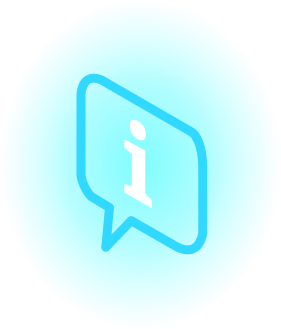 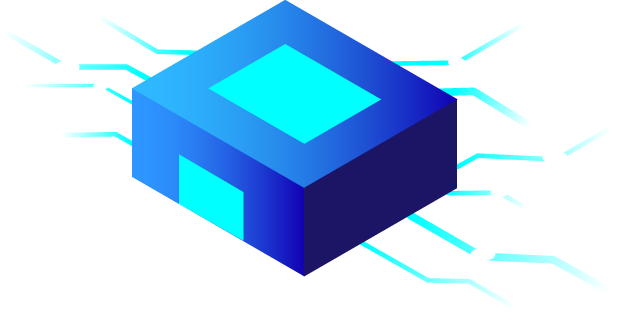 Tìm hiểu một số nghề nghiệp, công việc mà máy tính điện tử đã thay thế con người để hoạt động một cách độc lập.
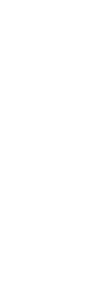 Hoạt động 3
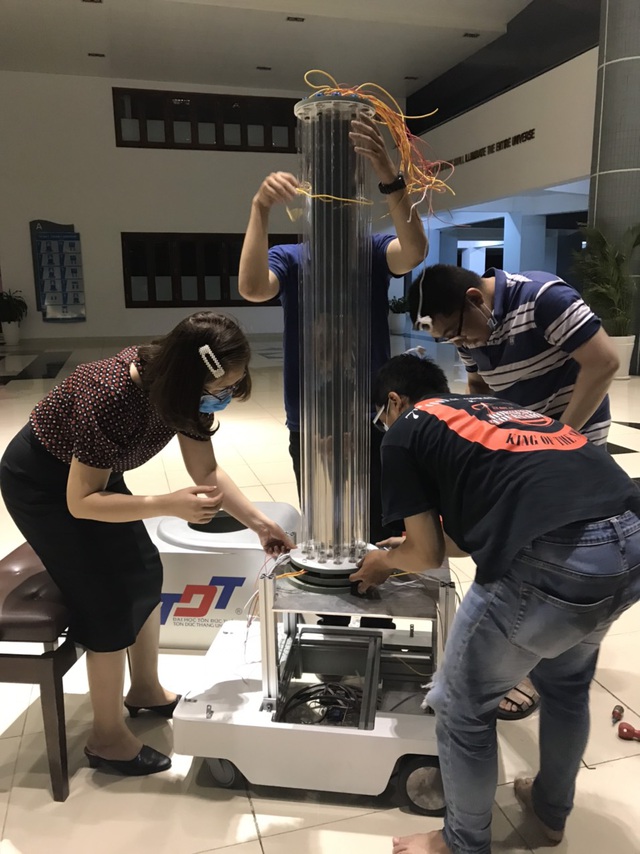 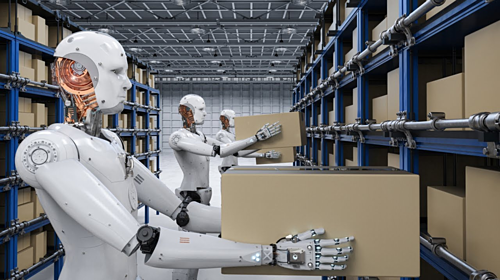 Trường đại học Tôn Đức Thắng chế tạo Robot đa năng khử khuẩn phòng chống covid-19
Ứng dụng Robot làm việc tại nhà máy
Hoạt động 3
Hiện nay máy tính đang làm rất nhiều công việc thay thế con người, từ dự báo thời tiết, phân tích tài chính, hỗ trợ nghiên cứu khoa học, kết nối liên lạc…
Sử dụng máy tính giúp con người đạt được nhiều thành tựu trong các lĩnh vực khoa học và công nghệ.
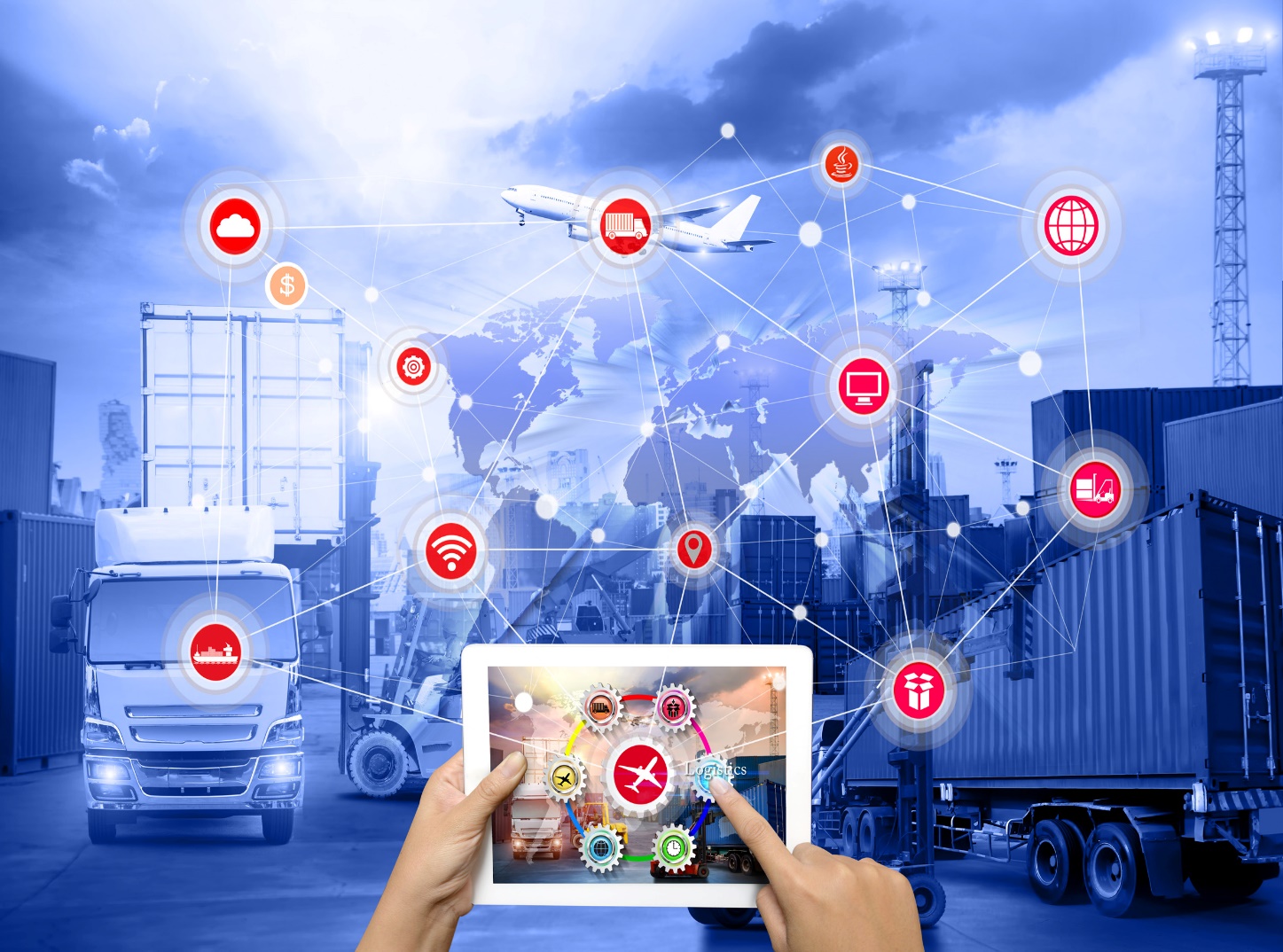 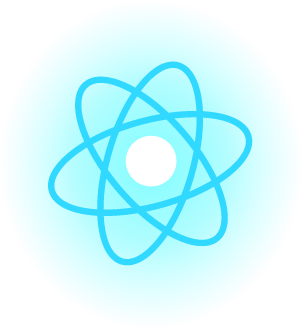 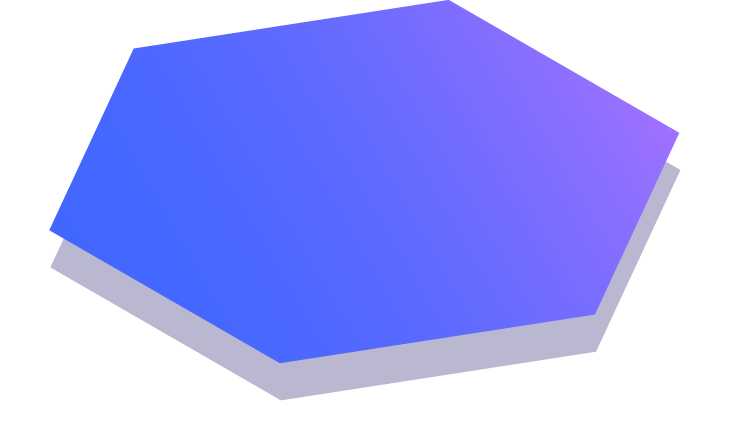 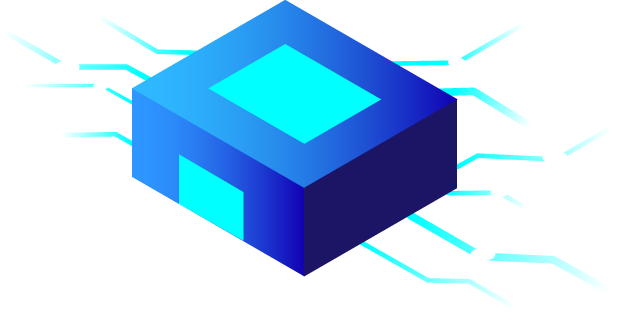 3) Máy tính giúp con người đạt được những thành tựu khoa học công nghệ
Thay thế con người để hoạt động một cách độc lập: dự báo thời tiết, phân tích tài chính, hỗ trợ nghiên cứu khoa học, kết nối liên lạc…
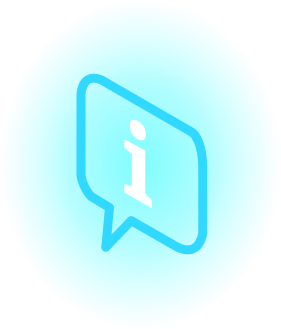 Hoạt động 4
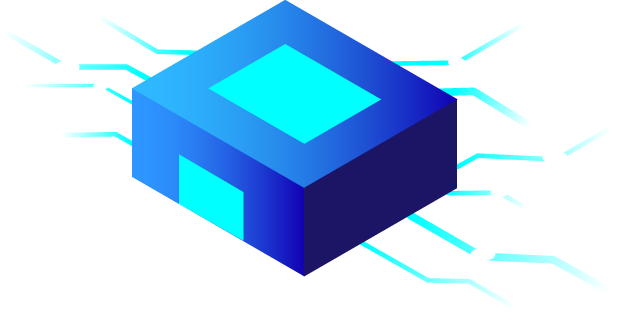 4) Những hạn chế của máy tính hiện nay và khả năng trong tương lai
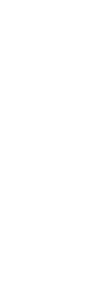 4) Những hạn chế của máy tính hiện nay và khả năng trong tương lai
- Chưa có năng lực tư duy như con người.
- Với tốc độ phát triển khoa học công nghệ hiện nay thì càng ngày càng có nhiều công việc mà máy tính có thể làm thay con người.
Hướng dẫn tự học ở nhà
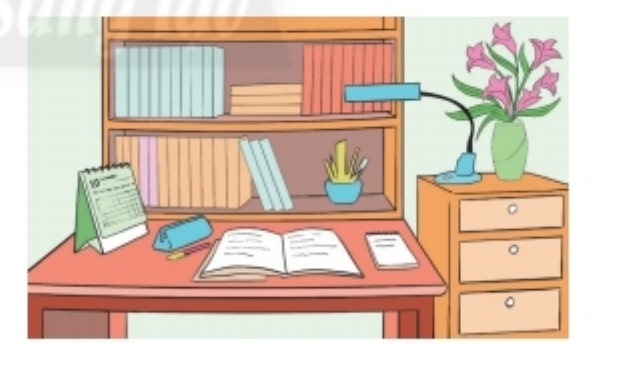 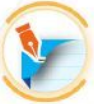 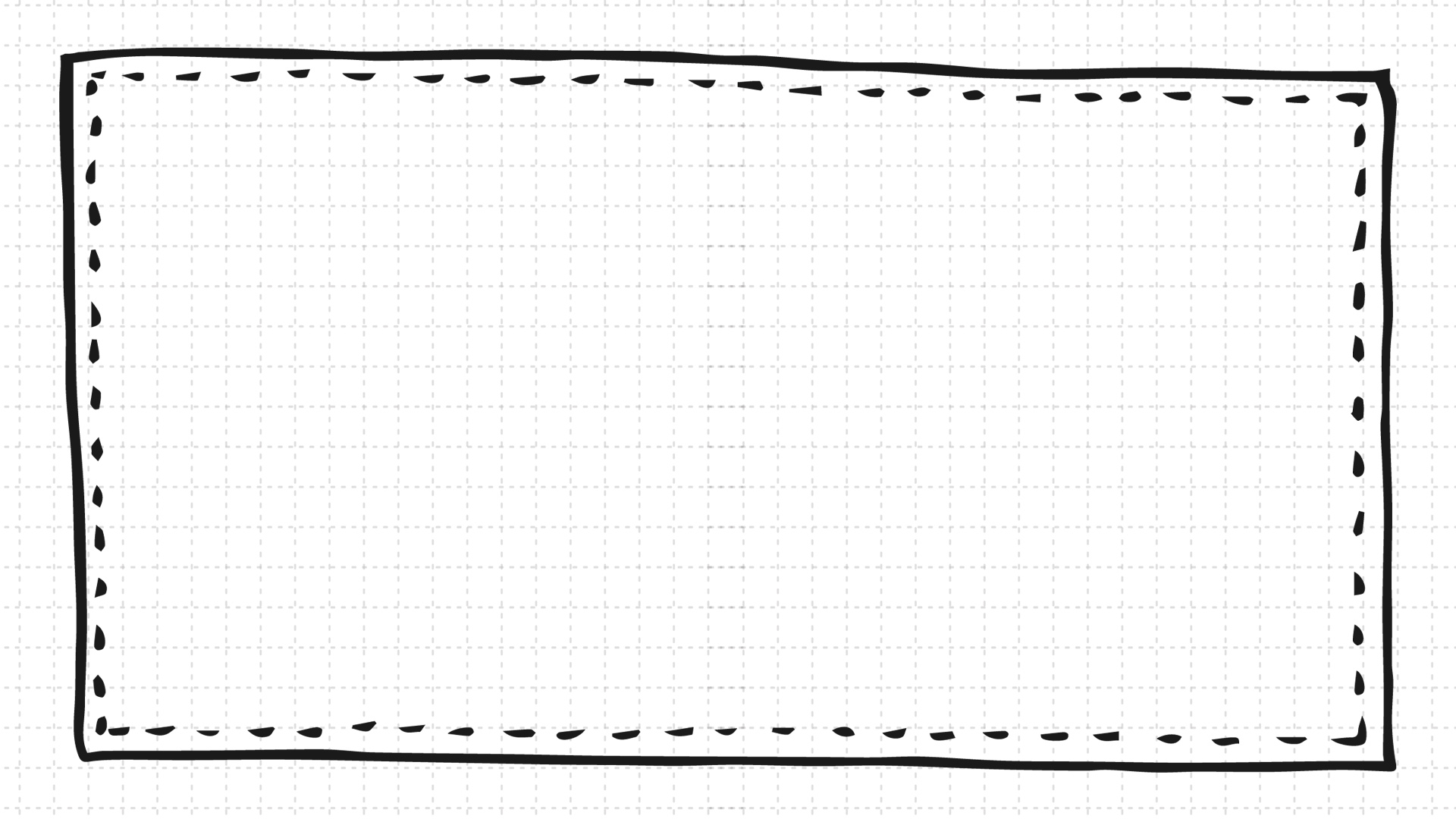 Đọc lại toàn bộ nội dung bài đã học. 
Đọc trước nội dung bài mới “ Dữ liệu trong máy tính”